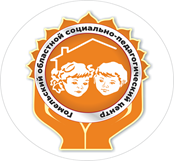 Государственное учреждение образования 	«Гомельский областной социально-педагогический центр»
Организация постинтернатного сопровождения учащихся из числа детей-сирот и детей, оставшихся без попечения родителей 
в учреждениях профессионального образования
Бордак Мария Васильевна,  директор
1
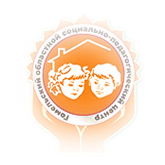 Документы, регламентирующие деятельность по постинтернатному сопровождению
Положение о постинтернатном сопровождении детей-сирот, детей, оставшихся без попечения родителей, а также лиц из числа детей-сирот и детей, оставшихся без попечения родителей, утвержденное Постановлением Совета Министров Республики Беларусь 31 мая 2013 г. №433(с изменениями и дополнениями от 14.01.2025 № 21)

Методические рекомендации для педагогических работников государственных учреждений образования, в которых дети-сироты и дети, оставшиеся без попечения родителей, лица из числа детей-сирот и детей, оставшихся без попечения родителей, находятся на государственном обеспечении, по защите их прав и законных интересов от 10.08.2018 (в редакции 19.09.2023)
2
3
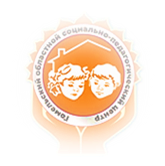 Постинтернатное сопровождение
4
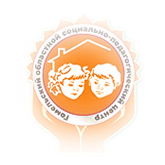 УТВЕРЖДАЮ
(руководитель
учреждения образования)
______________________ 
«__»__________20     г.
Программа постинтернатного сопровождения обучающихся 
из числа детей-сирот, детей, оставшихся без попечения родителей, и лиц из числа детей-сирот и детей, оставшихся без попечения родителей, в учреждении образования  на ____ учебный год
5
Заместитель руководителя_______________ ________________ ______________
			(дата)	        (подпись)          (инициалы, фамилия)
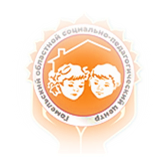 Раздел 1«Обеспечение социальных гарантий в период обучения»
6
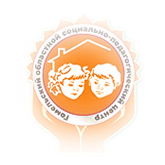 Раздел 2 «Защита имущественных и жилищных прав»
7
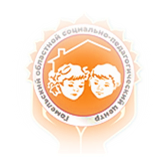 Раздел 3 «Осуществление воспитания и социальной адаптации, оказание психологической, социально-педагогической, материальной и иной помощи»
8
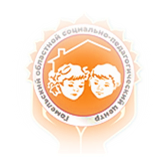 Раздел 4 «Контроль и поддержка в учебной деятельности»
9
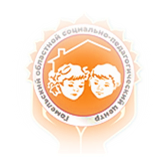 Раздел 5 «Подготовка к выпуску»
10
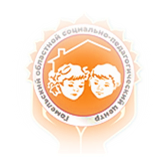 Раздел 6 «Социальная поддержка и психологическая помощь в течение двух лет после выпуска»
11
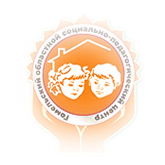 Взаимодействие участников образовательного процесса по постинтернатному сопровождению
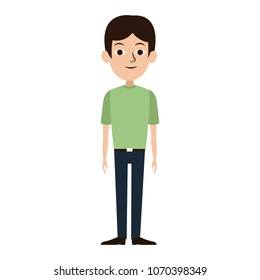 12
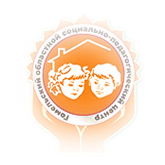 Функции участников взаимодействия
Директор:
осуществляет функции государственного опекуна обучающихся из числа детей-сирот, защищает их законные права и интересы
осуществляет меры по устройству на воспитание в семьи
принимает меры к созданию условий для поддержания родственных связей
создает условия для подготовки к успешной социальной адаптации в обществе
организует оказание социально-педагогической, правовой и иной помощи 
Заместитель директора по учебно-воспитательной работе:
координирует работу по подготовке к успешной социальной адаптации в обществе
организует оказание социально-педагогической, психологической, правовой и иной помощи
осуществляет контроль за организацией работы по постинтернатному сопровождению
 организует оздоровление в лагерях и санаториях
защищает законные права и интересы
Заместитель директора по учебно-производственной работе
защищает законные права и интересы
создает условия для подготовки  к успешной социальной адаптации в обществе
содействует предоставлению первого рабочего места  
организует и контролирует профессиональную подготовку
13
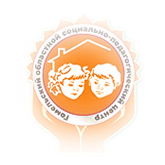 Функции участников взаимодействия
Специалисты СППС
планируют работу по постинтернатному сопровождению
осуществляют подготовку к успешной социальной адаптации в обществе
оказывают социально-педагогическую, психологическую, правовую и иную помощь 
содействуют общению обучающихся с родителями и родственниками в порядке,      установленном законодательством
направляют информацию о выпускниках в ТЦСОН по месту приобретения статуса детей-сирот
до 1 октября года, предшествующего году прекращения пребывания в учреждении образования, отчисления, направляют в местные исполнительные и распорядительные органы по месту приобретения обучающимися статуса детей-сирот, либо по месту планируемого трудоустройства сведения о выпускниках, предоставлении жилого помещения государственного жилищного фонда в общежитии или специального жилого помещения для временного проживания
в случае досрочного прекращения образовательных отношений информируют местные исполнительные и распорядительные органы по месту приобретения статуса детей-сирот  в трехдневный срок со дня отчисления из учреждения
направляют запрос в местные исполнительные и распорядительные органы о контроле сохранности закрепленных жилых помещений (2 раза в год, октябрь и апрель)
обеспечивают своевременную постановку на учет граждан, нуждающихся в улучшении жилищных условий обучающихся, имеющих статус детей-сирот, в отношении которых руководитель учреждения осуществляет права и обязанности опекуна
обеспечивают передачу детям-сиротам по достижении ими совершеннолетия имущества в соответствии с законодательством
взаимодействуют  с иными субъектами постинтернатного сопровождения и др.
14
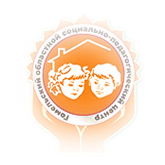 Функции участников взаимодействия
Куратор группы, мастер производственного обучения
осуществляют подготовку к успешной социальной адаптации в обществе
оказывают социальную, педагогическую и иную помощь 
в течение двух лет после прекращения пребывания в учреждении образования,   отчисления из учреждения образования осуществляют сбор сведений 
во взаимодействии с иными субъектами постинтернатного сопровождения реализуют меры по оказанию помощи лицам из числа детей-сирот в социальной адаптации в обществе
предоставляют 2 раза в год информацию о социальной адаптации и интеграции в обществе выпускников или отчисленных из учреждения образования специалистам СППС
Воспитатель общежития
осуществляет работу по подготовке к успешной социальной адаптации в обществе
оказывает социально-педагогическую, психологическую, правовую и иную помощь
способствует организации досуговой занятости 
осуществляет обучение хозяйственно-бытовым навыкам, умению планировать свой бюджет, экономить, соблюдать социально-бытовые и санитарно-гигиенические нормы жизни и др.
15
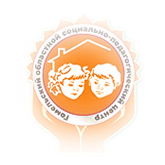 Функции участников взаимодействия
Педагог – организатор
вовлекает в досуговую деятельность
создает условия для развития творческих способностей 
осуществляет подготовку к успешной социальной адаптации в обществе
Преподаватель
создает условия для успешной учебно-познавательной деятельности 
развивает умения и навыки самостоятельной учебной работы 
оказывает педагогическую и иную помощь
Заведующий библиотекой
осуществляет работу по созданию информационного пространства
Секретарь первичной организации ОО БРСМ
создает условия для развития творческих способностей 
вовлекает в досуговую деятельность 
осуществляет работу по подготовке к успешной социальной адаптации в обществе
16
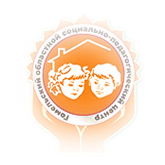 Субъекты постинтернатного сопровождения
местные исполнительные и распорядительные органы

управления (отделы) образования
 
управления (отделы) по труду, занятости и социальной защите
 
органы внутренних дел 

комиссии по делам несовершеннолетних

детские интернатные учреждения, учреждения образования, реализующие образовательные программы профессионально-технического, среднего специального и высшего образования

опекунские, приемные семьи, детские дома семейного типа

территориальные центры социального обслуживания населения
 
 организации здравоохранения
17
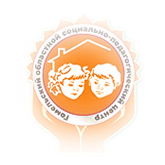 Документы, регламентирующие деятельность по защите прав и законных интересов обучающихся из категории детей-сирот
Конвенция о правовой помощи и правовых отношениях по гражданским, семейным, уголовным делам 
Закон Республики Беларусь «О гарантиях по социальной защите детей-сирот, детей, оставшихся без попечения родителей, а также лиц из числа детей-сирот и детей, оставшихся без попечения родителей» 21.12.2005 №73-З (с изменениями и дополнениями от 13 декабря 2023 г.) 
Положение о регистрации граждан по месту жительства и месту пребывания, утвержденное Указом Президента Республики Беларусь 07.09.2007 № 413 
Постановление Совета Министров Республики Беларусь от 06.07.2006 № 840 «О государственном обеспечении детей-сирот, детей, оставшихся без попечения родителей, лиц из числа детей-сирот и детей, оставшихся без попечения родителей, а также содержании детей в социально-педагогических центрах, специальных учебно-воспитательных учреждениях, специальных лечебно-воспитательных учреждениях, приемниках-распределителях для несовершеннолетних» (с изменениями и дополнениями от 31 августа 2022 г.) 
Положение о порядке организации работы по установлению и осуществлению опеки (попечительства) над несовершеннолетними детьми, утвержденное постановлением Совета Министров Республики Беларусь 20.05.2006 № 637 (с изменениями и дополнениями от 31 августа 2022 г.)  
Положение о патронатном воспитании, утвержденное постановлением Совета Министров Республики Беларусь 28.06.2012 № 596  
Положение о порядке предоставления  детям статуса детей, оставшихся без попечения родителей, утраты этого статуса и возврата таких детей родителям, Положение о порядке закрепления жилых помещений за детьми-сиротами и детьми, оставшимися без попечения родителей, утвержденные постановлением Совета Министров Республики Беларусь 26.12.2006 № 1728
18
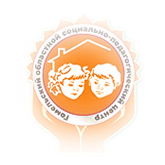 Документы, регламентирующие деятельность по защите прав и законных интересов обучающихся из категории детей-сирот
Положение об органах опеки и попечительства, утвержденное постановлением Совета Министров Республики Беларусь 28.09.1999 №1676 (с изменениями и дополнениями от 29 июля 2022 г.) 
Положение о детском доме, детской деревне (городке), утвержденное постановлением Министерства образования Республики Беларусь 25.07.2011 № 124 (с изменениями и дополнениями от 1 августа 2022 г.) 
Положение о приемной семье, утвержденное постановлением Совета Министров Республики Беларусь 28.10.1999 № 1678 (с изменениями и дополнениями от 31 августа 2022 г.)  
Положение о детском доме семейного типа, утвержденное постановлением Совета Министров Республики Беларусь 28.02.2006 № 289 (с изменениями и дополнениями от 31 августа 2022 г.) 
Положение о порядке управления имуществом подопечных, утвержденное постановлением Совета Министров Республики Беларусь 28.10.1999 № 1677
Положение о порядке передачи детей на усыновление (удочерение) и осуществления контроля за условиями жизни и воспитания детей в семьях усыновителей на территории Республики Беларусь, утвержденное постановлением Совета Министров Республики Беларусь 28.02.2006 №290 
Положение о порядке выдачи единого билета, условиях и сроках пользования им, утвержденное постановлением Совета Министров Республики Беларусь 14.06.2006 № 748 
Положение о порядке регистрации и ведения регистрационного учета детей-сирот и детей, оставшихся без попечения родителей, лиц из числа детей-сирот и детей, оставшихся без попечения родителей, регистрацию которых осуществляет орган опеки и попечительства, утвержденное постановлением Совета Министров Республики Беларусь 23.08.2010 № 1226
Постановление Министерства образования Республики Беларусь от 12.03.2007 № 20 «О некоторых вопросах усыновления (удочерения), установления опеки, попечительства над детьми, передачи детей на воспитание в приемную семью, детский дом семейного типа, на патронатное воспитание, возврата детей родителям»
19
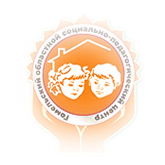 Документы, регламентирующие деятельность по защите прав и законных интересов обучающихся из категории детей-сирот
Положение о порядке международного усыновления (удочерения) и установления международных опеки, попечительства над детьми, утвержденное постановлением Совета Министров Республики Беларусь 31.01.2007 № 122 (с изменениями и дополнениями от 31 августа 2022 г.) 
Положение о порядке формирования республиканского банка данных детей-сирот, детей, оставшихся без попечения родителей, и пользования им, утвержденное постановлением Министерства образования Республики Беларусь 02.10.2012 №118 
Положение о порядке формирования республиканского банка данных об усыновлении (удочерении) детей-сирот и детей, оставшихся без попечения родителей, и пользования им, утвержденное постановлением Министерства образования Республики Беларусь 29.07.2002 №28А
Постановление Министерства здравоохранения Республики Беларусь от 09.07.2010 № 92 «Об установлении форм «Медицинская справка о состоянии здоровья», «Выписка из медицинских документов» и утверждении Инструкции о порядке их заполнения» (с изменениями и дополнениями от 29 ноября 2024 г.)
Методические рекомендации по вопросам защиты жилищных прав детей-сирот и детей, оставшихся без попечения родителей, лиц из числа детей-сирот и детей, оставшихся без попечения родителей, детей, признанных находящимися в социально опасном положении, детей, признанных нуждающимися в государственной защите, утвержденные заместителем Министра образования Республики Беларусь 31.10.2022
Инструкция о порядке принятия решений о невозможности вселения в жилые помещения детей-сирот и детей, оставшихся без попечения родителей, а также лиц из числа детей-сирот и детей, оставшихся без попечения родителей, утвержденная решением Гомельского областного исполнительного комитета 23.12.2019 № 1023
20
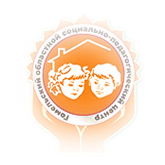 Перечень локальных правовых документов учреждения образования по постинтернатному сопровождению детей-сирот и детей, оставшихся без попечения родителей, а также лиц из их числа (приказы)
О предоставлении государственного обеспечения (издается на 1-е сентября, а также после приобретения статуса ребенка-сироты, ребенка, оставшегося без попечения родителей, после прекращения попечительств
О зачисление на государственное обеспечение (при достижении учащимся возраста 18 лет на основании его личного заявления после прекращения попечительства)
Об организации постинтернатного сопровождения детей-сирот, детей, оставшихся без попечения родителей, а также лиц данной категории
О назначении администратора ведения электронного банка данных о детях-сиротах, детях, оставшихся без попечения родителей, а также лиц данной категории (ежегодно)
О денежной компенсации за питание
О назначении социальной стипендии (издается 2 раза в год)
О передаче на патронатное воспитание (после заключения договора с патронатными воспитателями)
Об оказании материальной помощи учащимся из числа (не реже 1 раза в год).
О выплате денежных средств при трудоустройстве после отчисления из УО (после отчисления)
О прекращении государственного обеспечения.
21
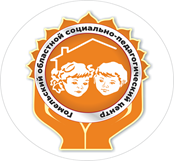 Государственное учреждение образования 	«Гомельский областной социально-педагогический центр»
Организация постинтернатного сопровождения учащихся из числа детей-сирот и детей, оставшихся без попечения родителей 
в учреждениях профессионального образования
Бордак Мария Васильевна, директор
22